Наши проекты
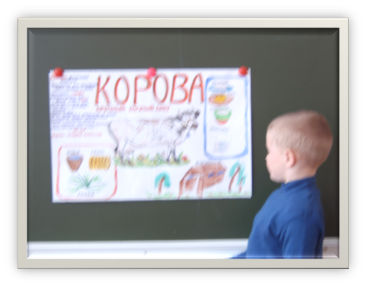 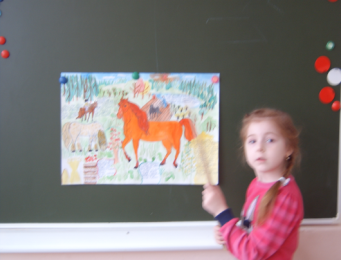 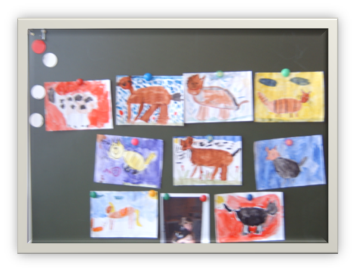 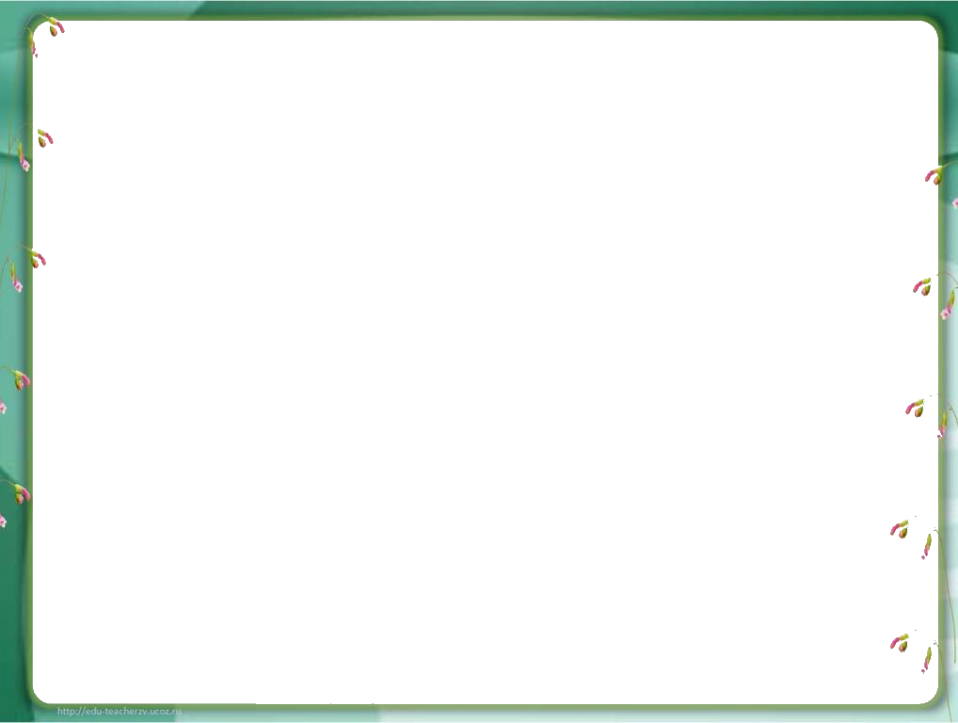 Спасибо за внимание!!!!
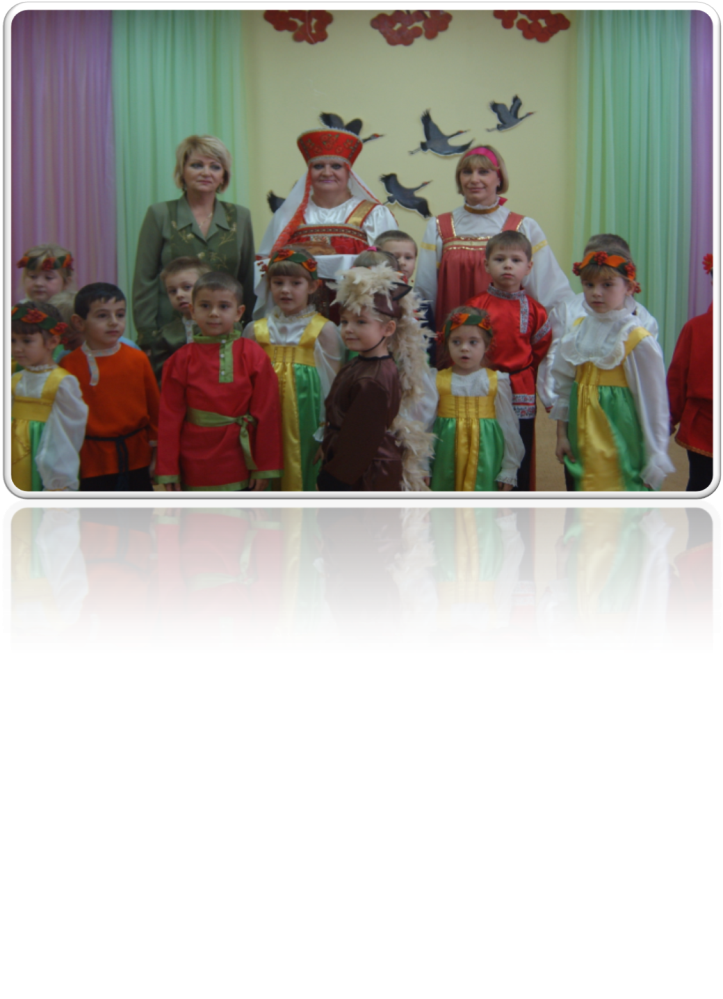